29-31
29-31
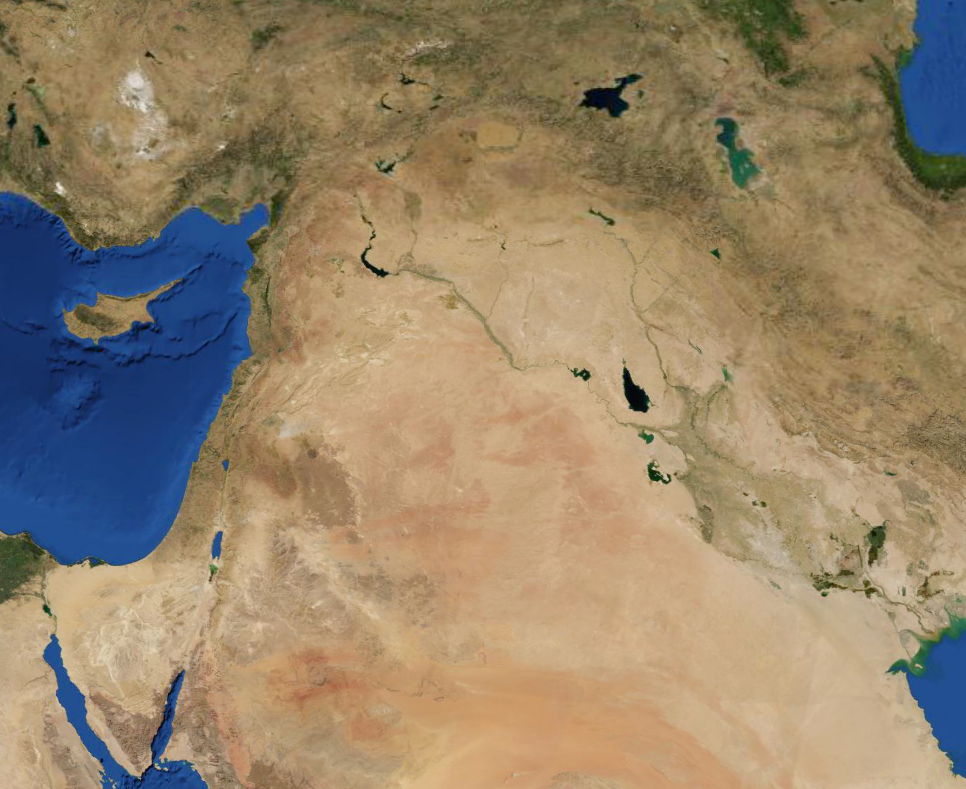 Haran
Jacob’s journeys
Bethel
Beersheba
29-31
29-31
Laban ~ white
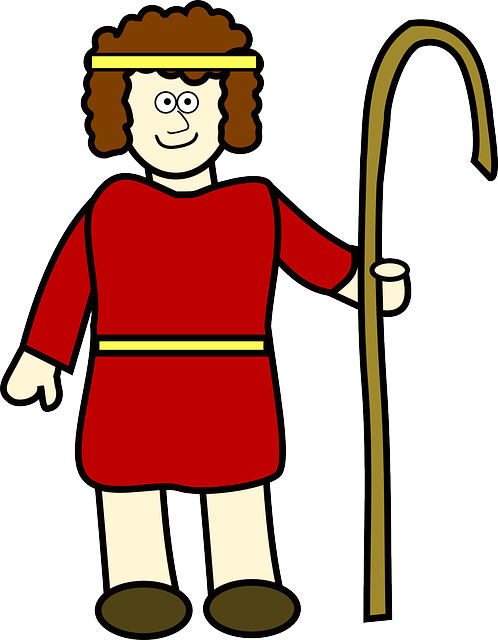 29-31
29-31
delicate ~ NASB, NIV – weak
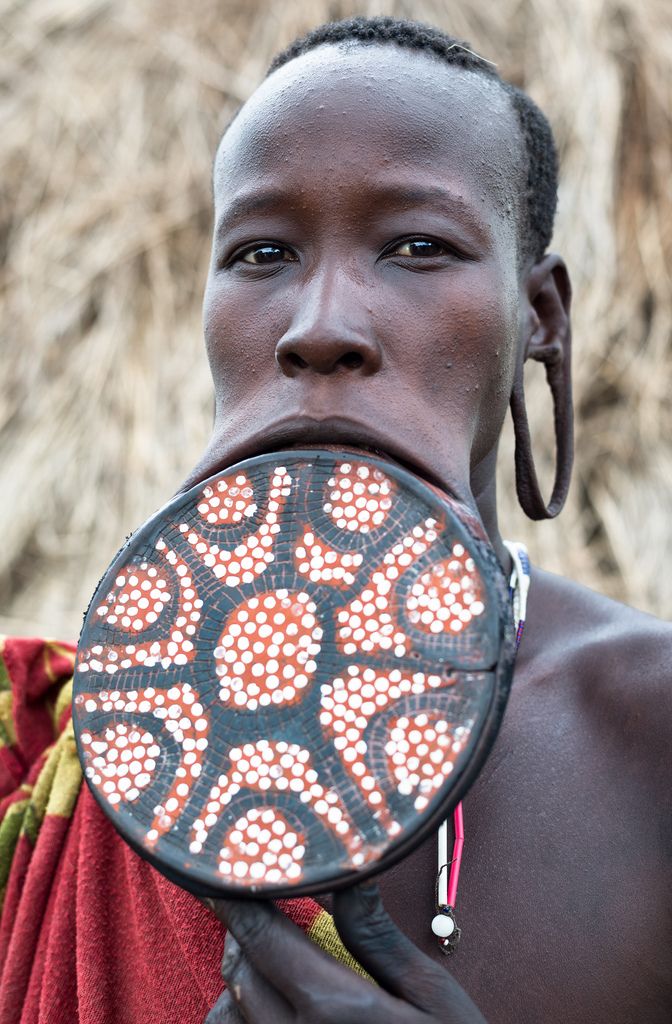 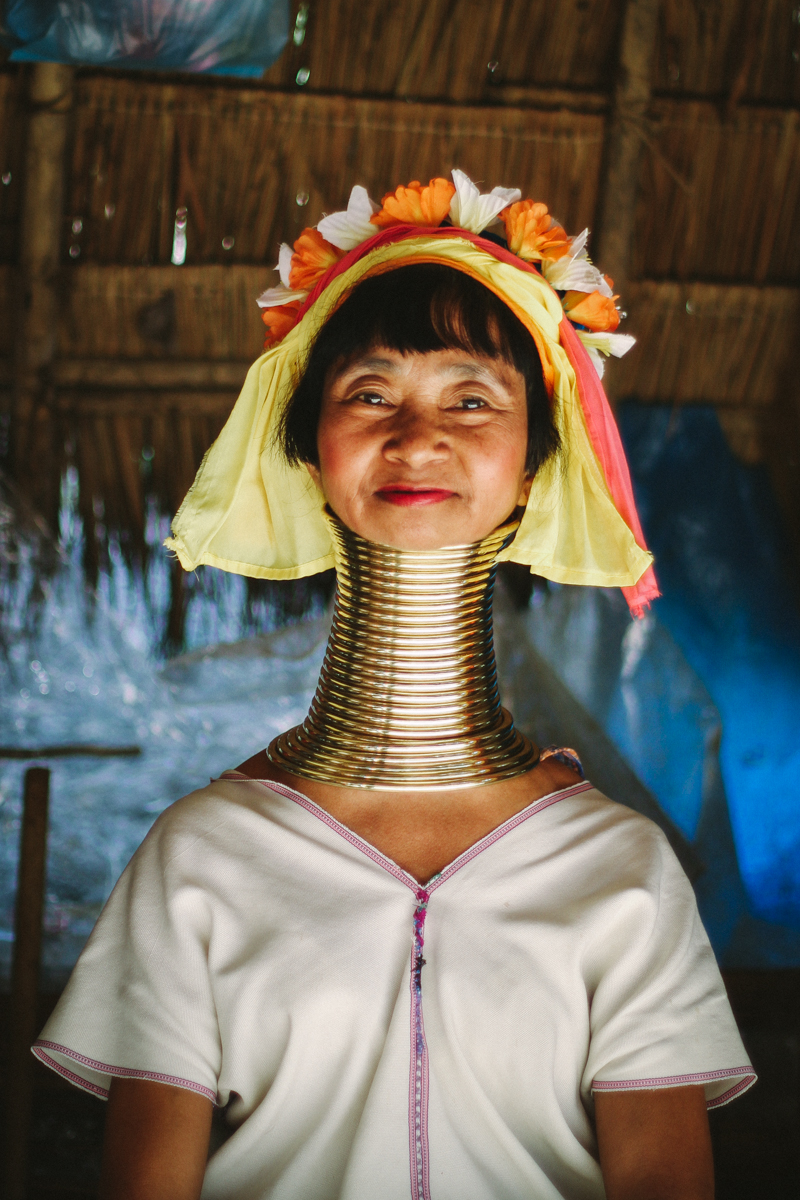 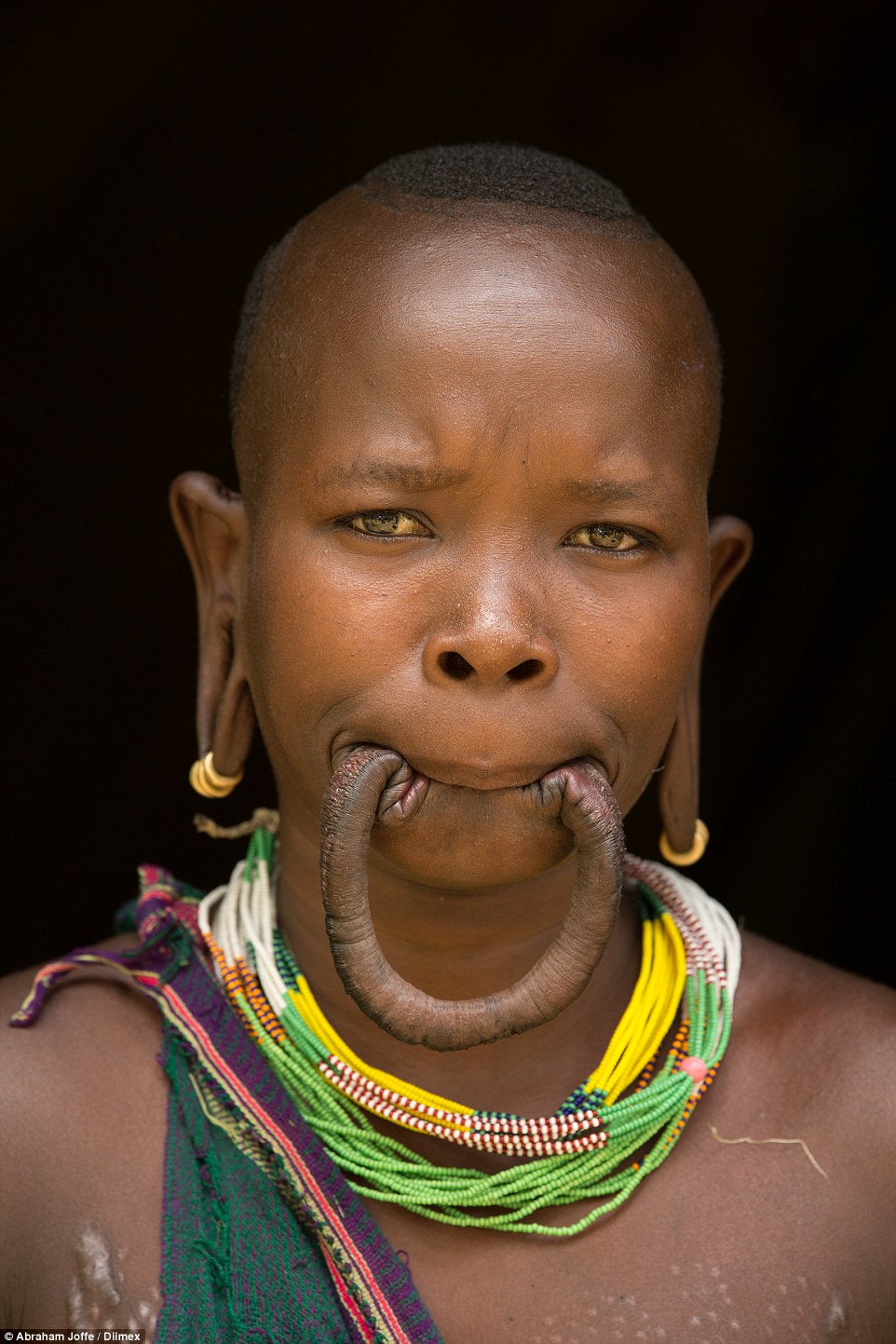 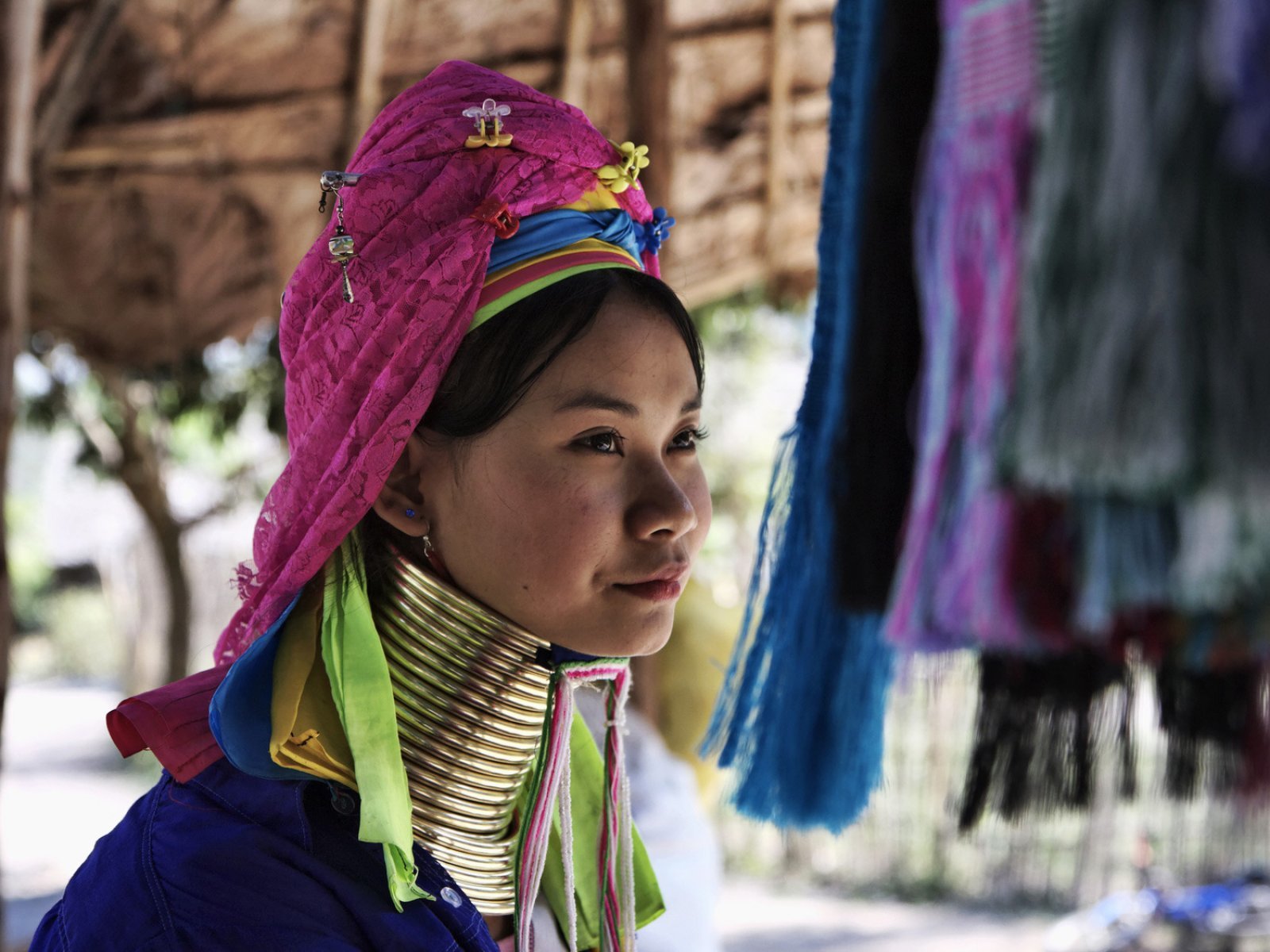 Lip stretching Southern Ethiopia
Neck rings
in Thailand
29-31
delicate ~ NASB, NIV – weak
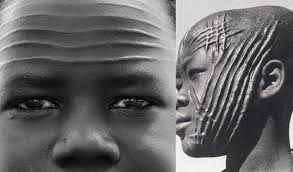 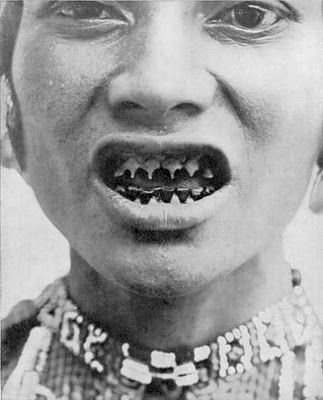 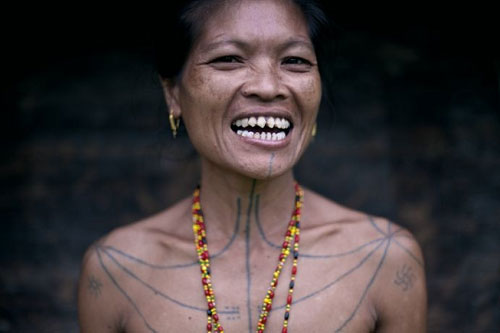 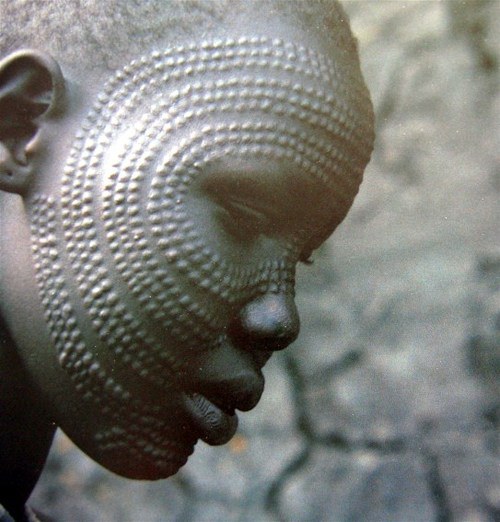 Teeth filing
in Indonesia
Scarification
in Africa
29-31
29-31
1690 BC
1691 BC
1692 BC
1693 BC
1696 BC
1695 BC
1694 BC
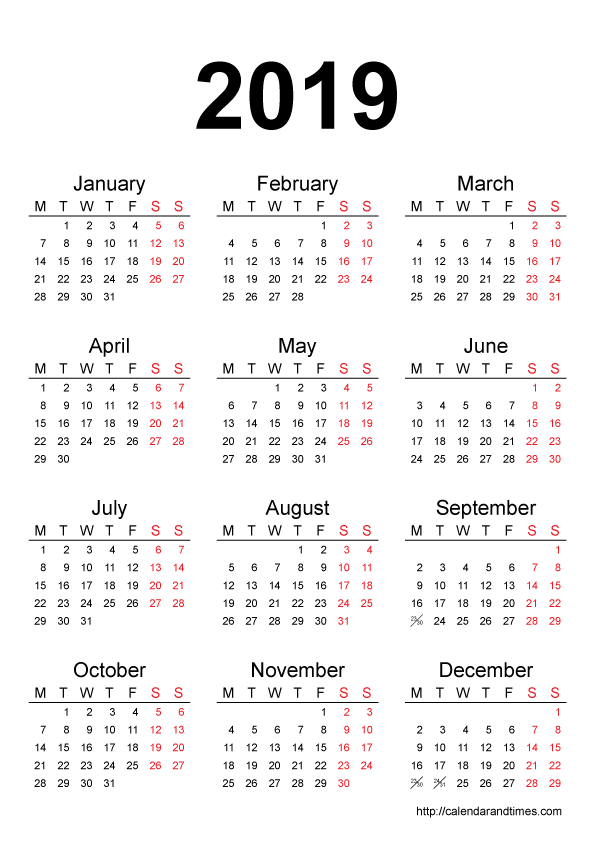 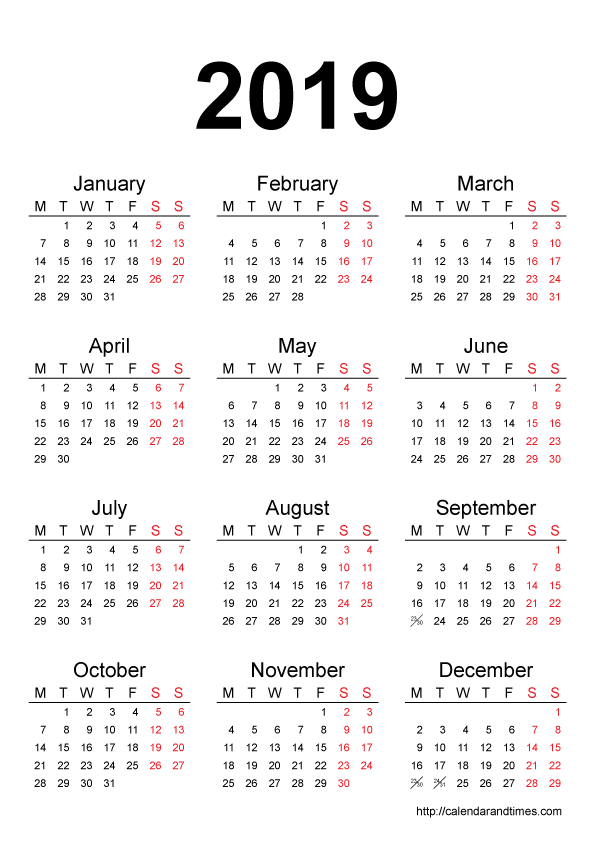 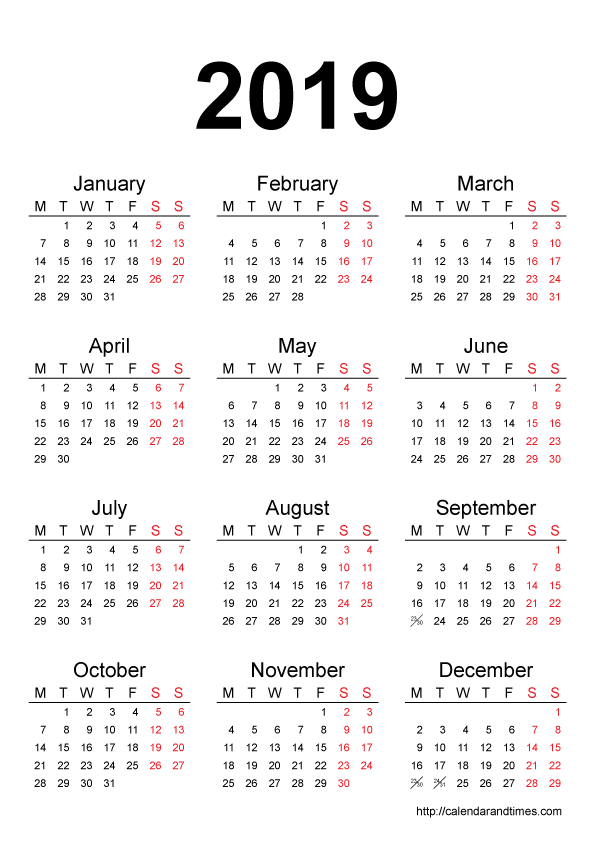 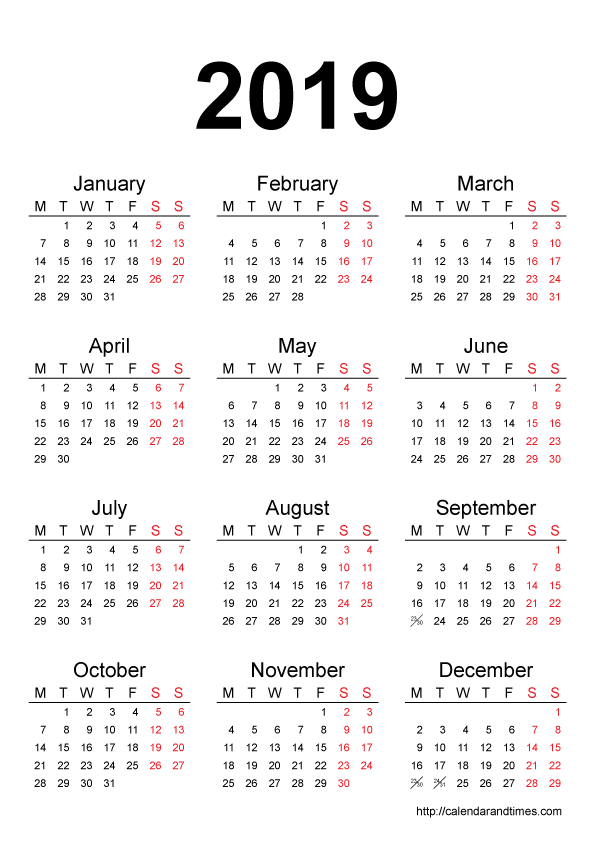 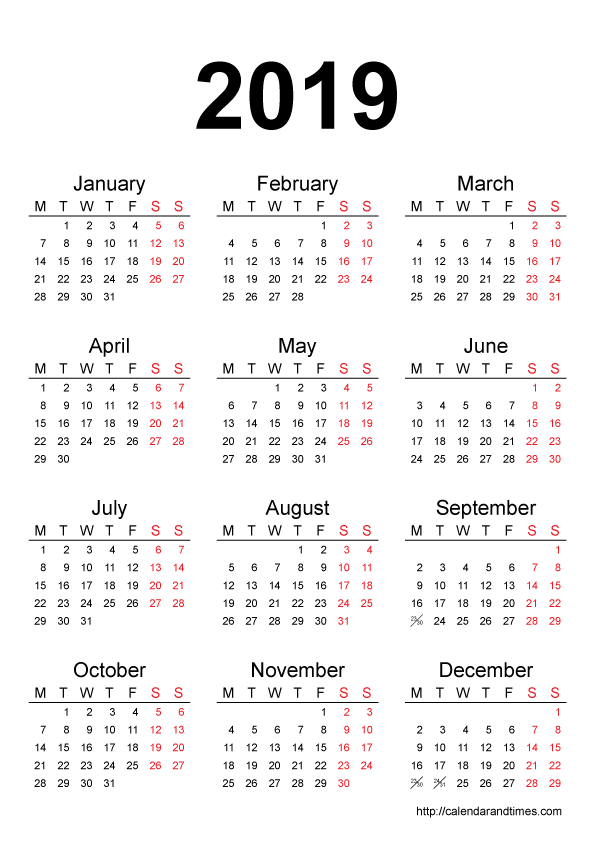 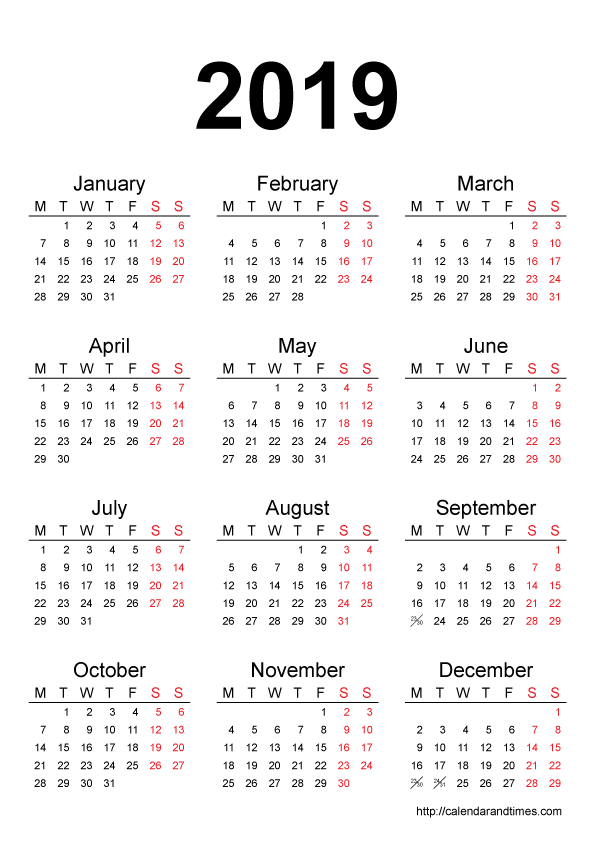 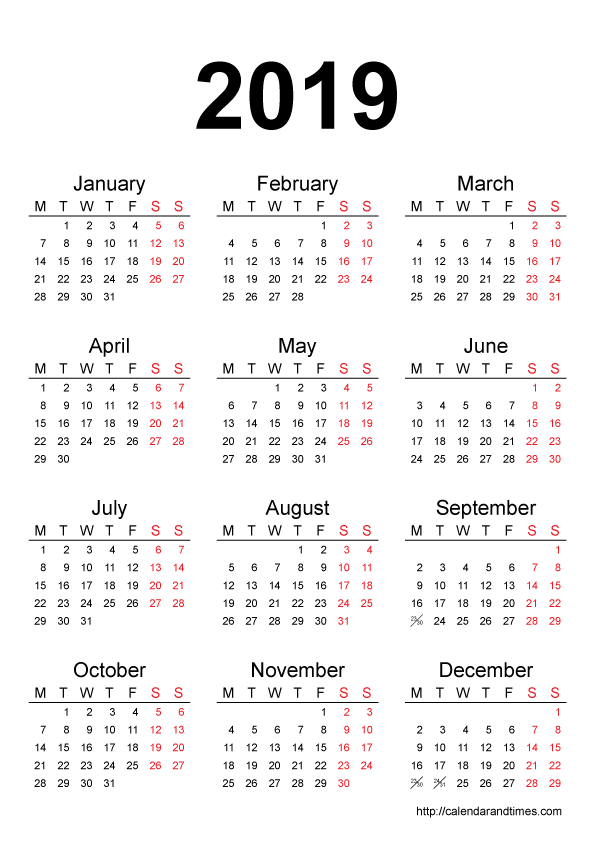 29-31
29-31
1690 BC
1691 BC
1692 BC
1693 BC
1696 BC
1695 BC
1694 BC
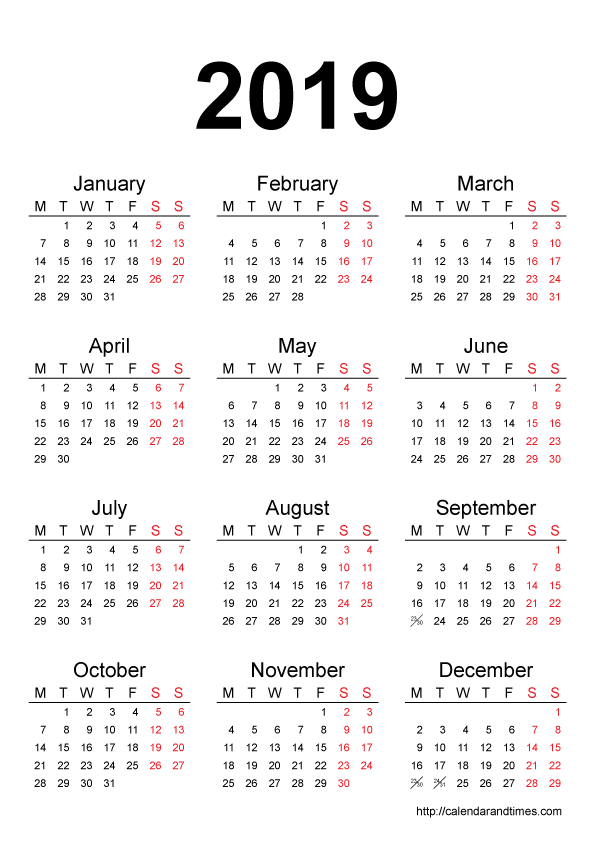 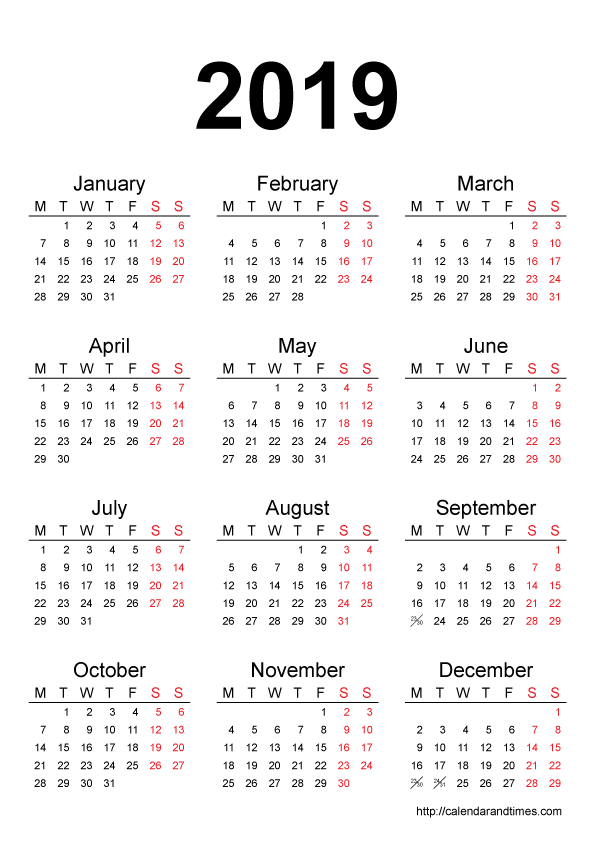 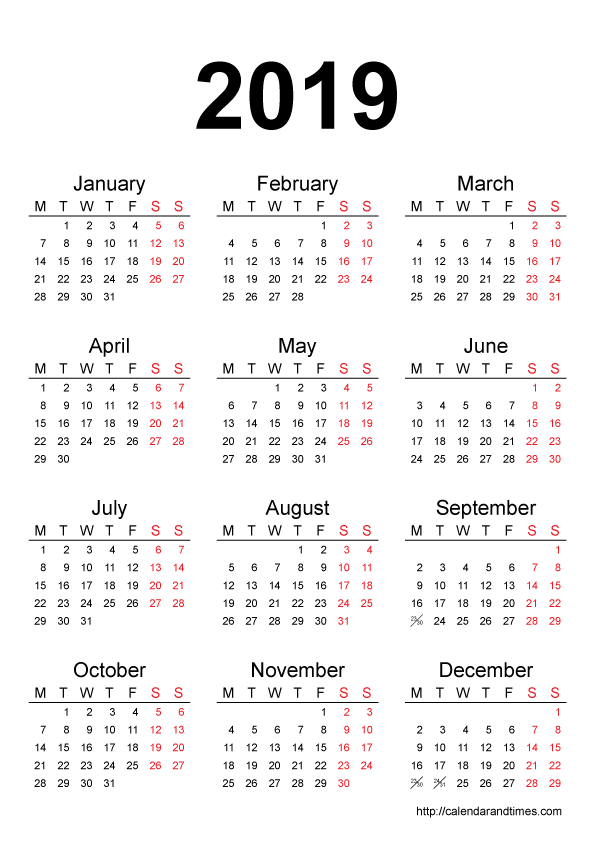 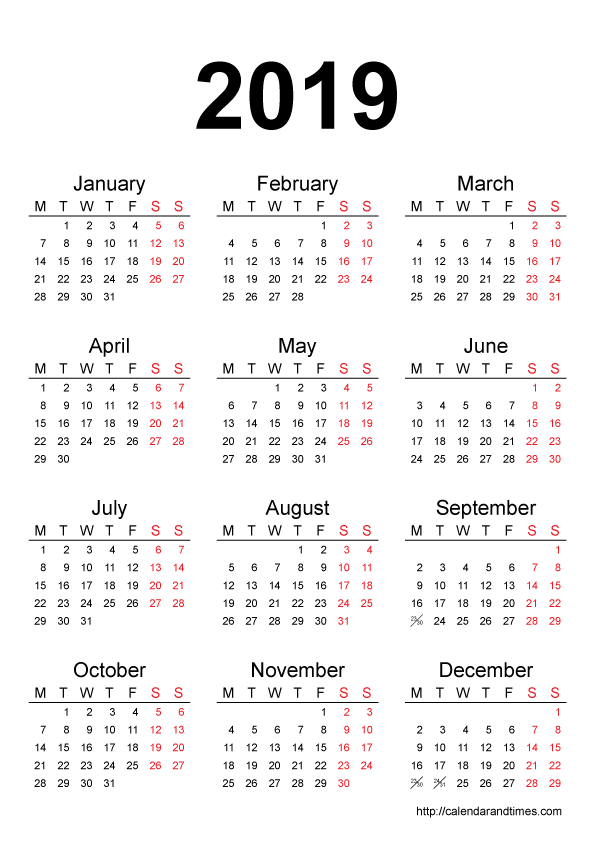 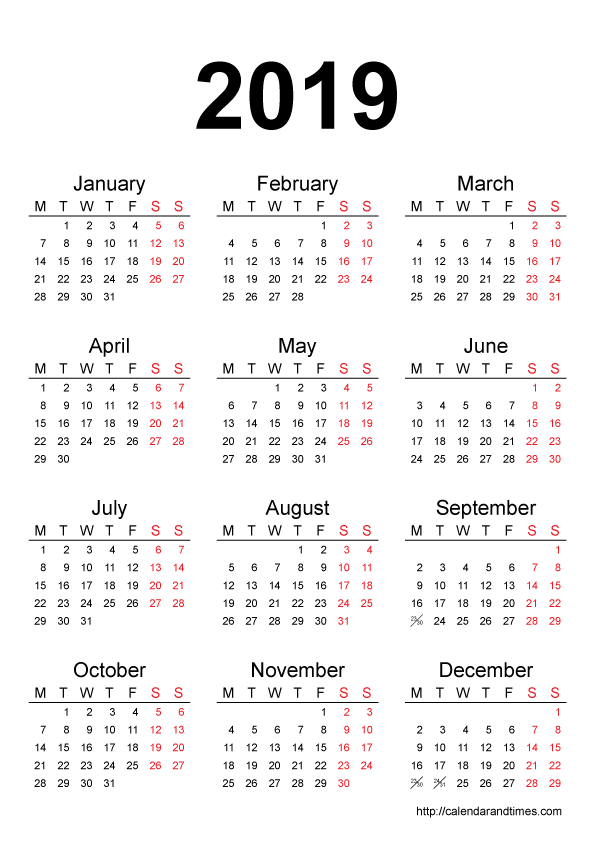 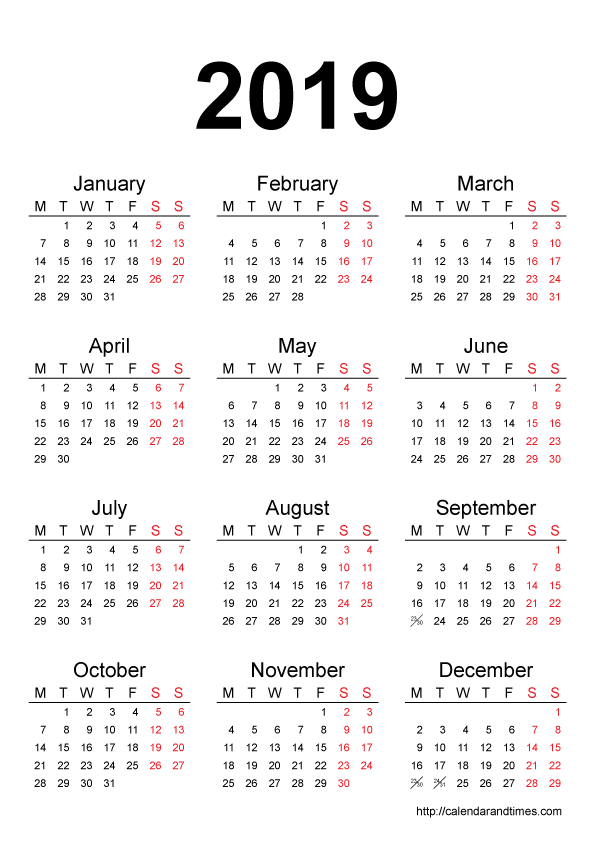 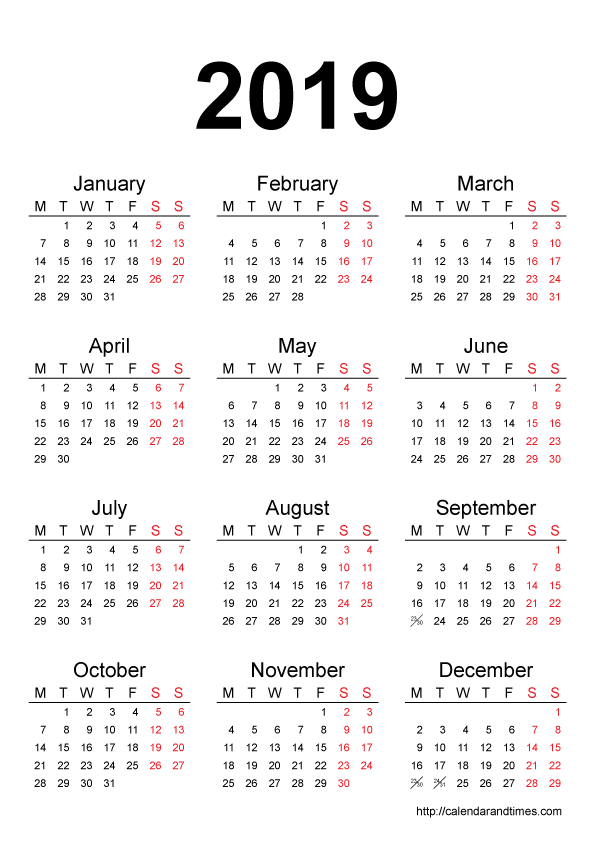 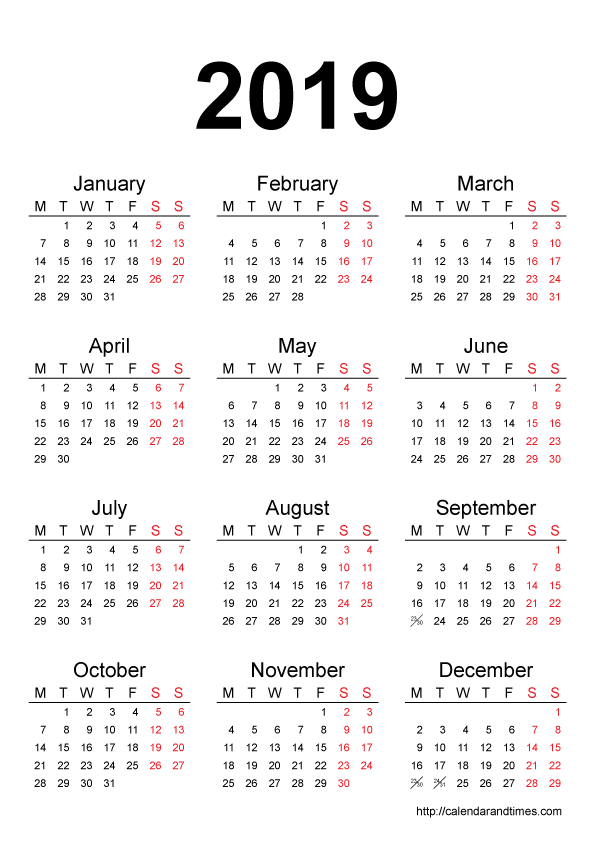 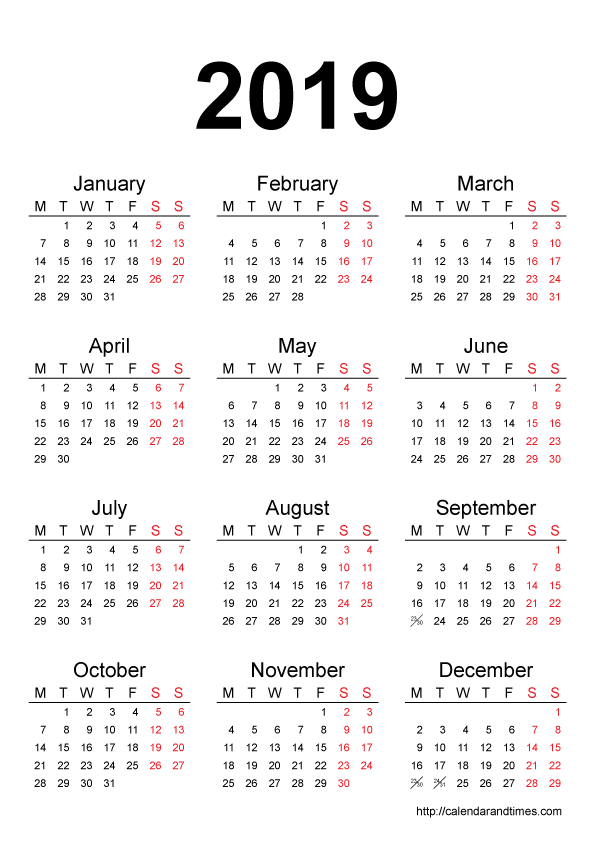 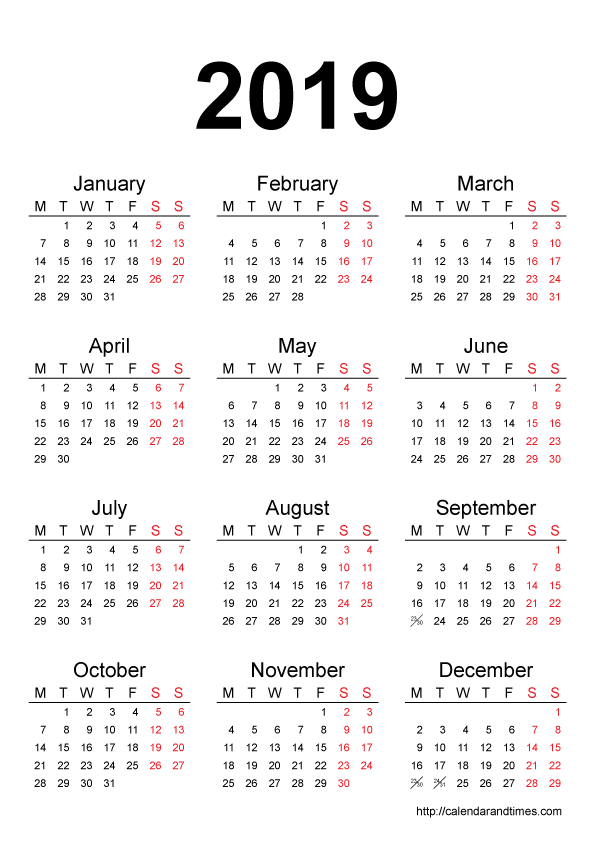 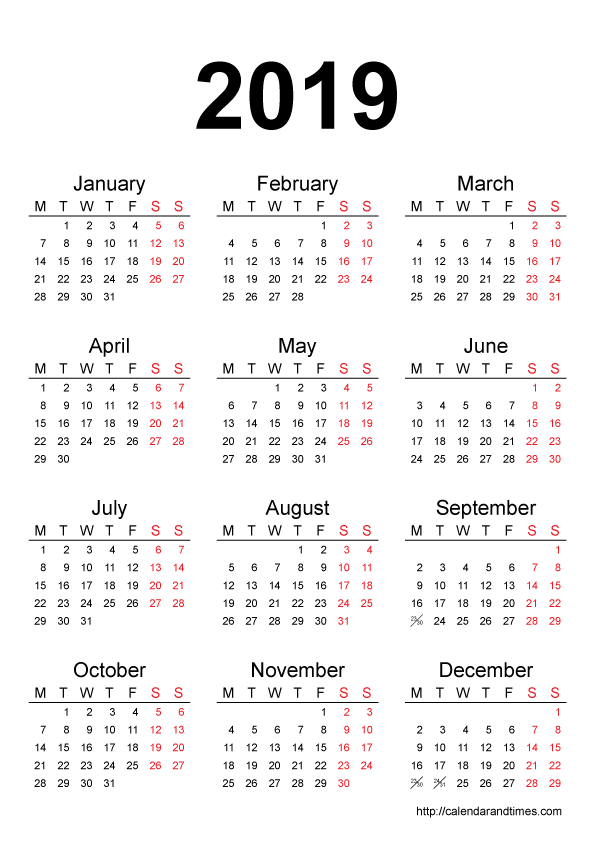 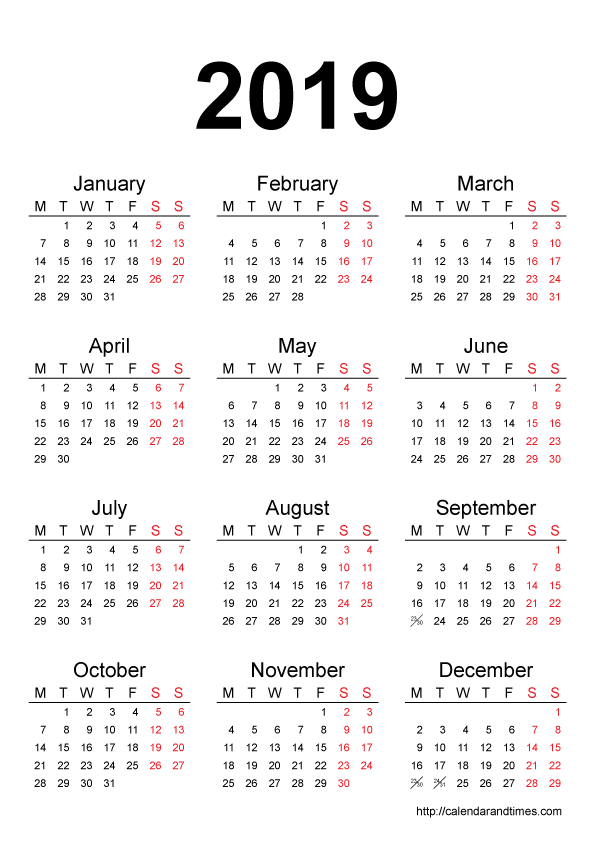 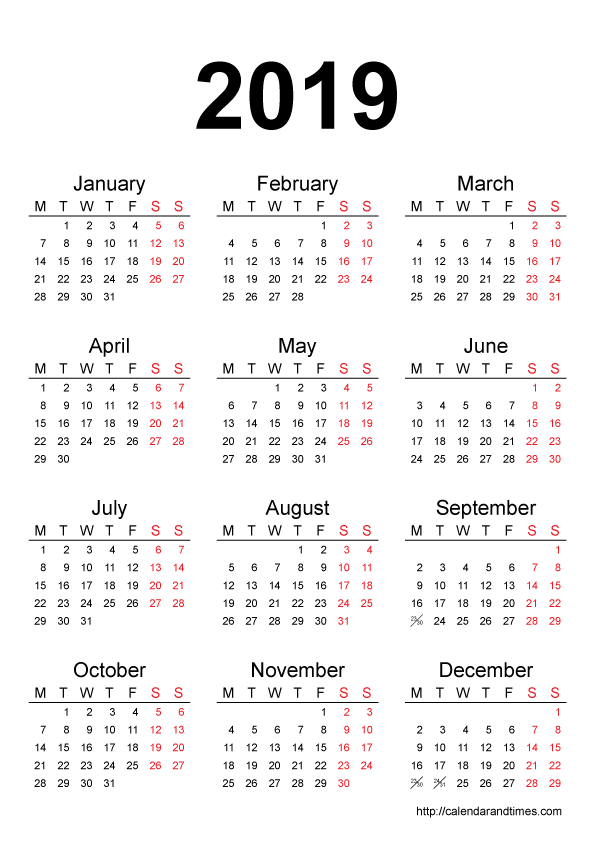 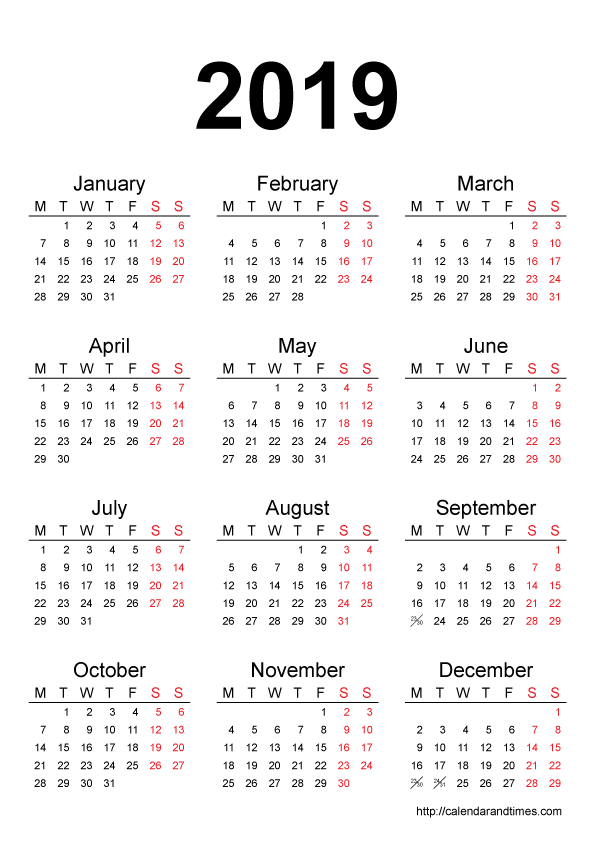 1683 BC
1684 BC
1685 BC
1686 BC
1689 BC
1688 BC
1687 BC
29-31
29-31
Parallel polygamy
Wife
Husband
Wife
Wife
29-31
Serial polygamy
Husband
Wife
Wife
Wife
29-31
29-31
unloved ~ KJV, hated
29-31
29-31
Leah
Reuben ~ Behold a son
Simeon ~ Heard
Levi ~ Joined
Judah ~ Praise
Gad ~ Troop or Good fortune
Zilpah
Asher ~ Happy
Bilhah
Dan ~ Judge
Naphtali ~ Wrestling
29-31
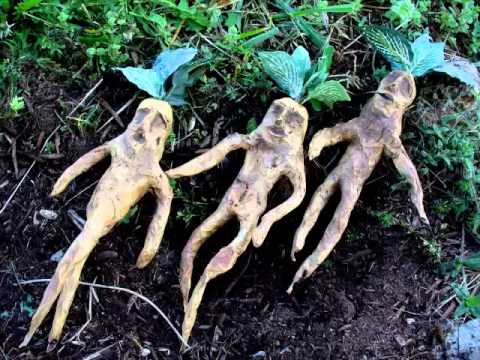 Mandrakes
29-31
Leah
Reuben ~ Behold a son
Simeon ~ Heard
Levi ~ Joined
Judah ~ Praise
Issachar ~ There is recompense
Zebulun ~ A dwelling
Dinah ~ feminine form of Judge
Gad ~ Troop or Good fortune
Zilpah
Asher ~ Happy
Bilhah
Dan ~ Judge
Naphtali ~ Wrestling
Rachel
Joseph ~ Jehovah has added
29-31
29-31
learned experience ~ nachash – NASB, have divined
NIV ~ learned by divination
29-31
29-31
white ~ laban
29-31
29-31
conceived (vv. 38, 39) ~ yacham – a primitive root meaning hot
29-31
29-31
gray-spotted ~ KJV, grisled
29-31
29-31
idols ~ teraphim – probably a symbol of preeminence
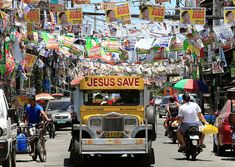 29-31
29-31
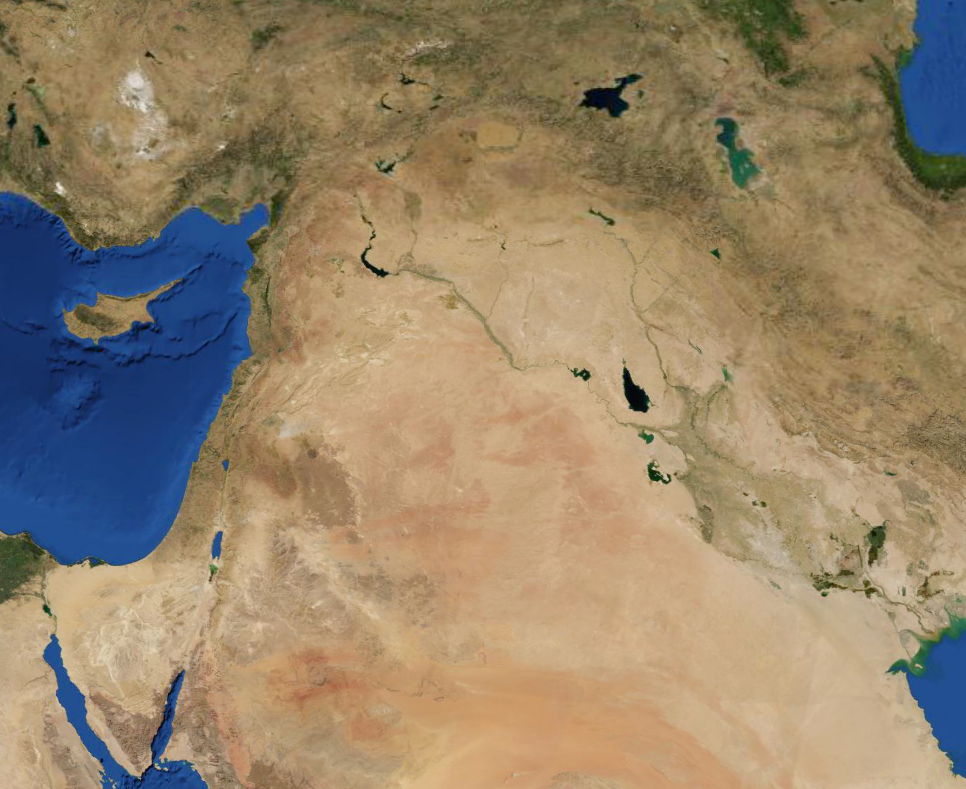 Haran
Jacob’s journeys
Gilead
Bethel
Beersheba
29-31
29-31
my sons and my daughters ~ i.e., grandchildren
NLT ~ my daughters and grandchildren
NIV ~ my grandchildren and my daughters
29-31
29-31
saddle ~ KJV, furniture
29-31
29-31
Galeed ~ heap of testimony
Mizpah ~ watchtower
29-31